Dual coding symbols:
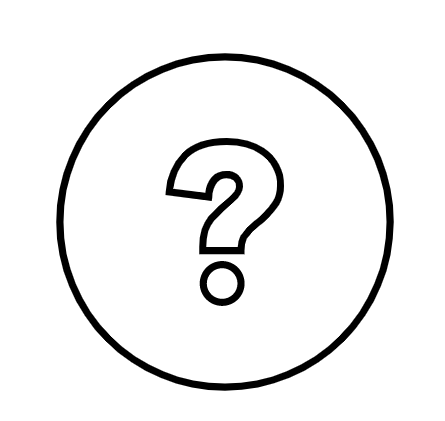 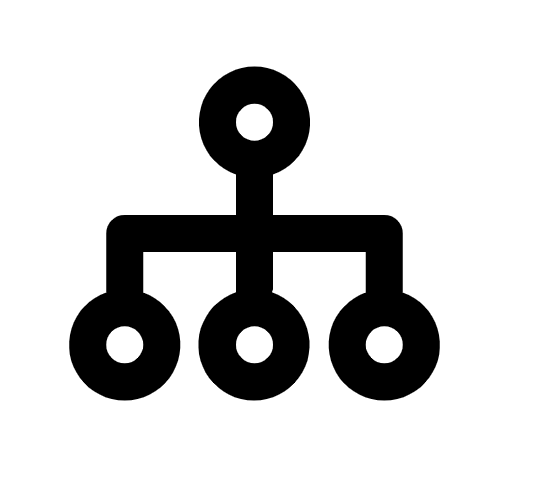 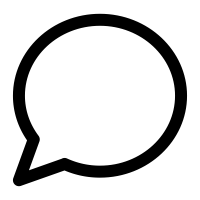 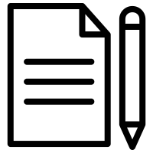 Organise
Big Question
Explain
Practise
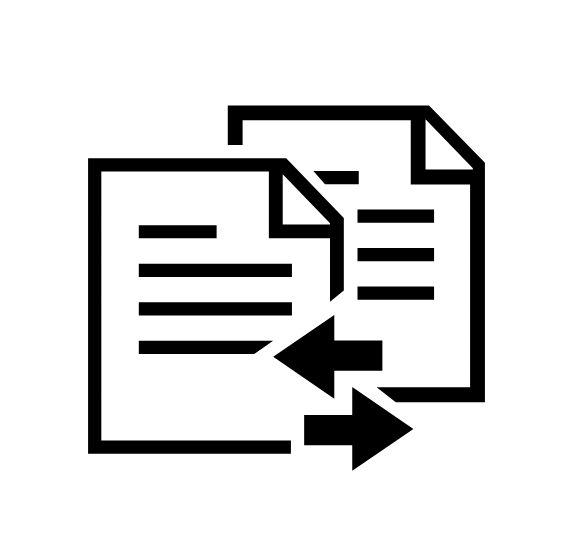 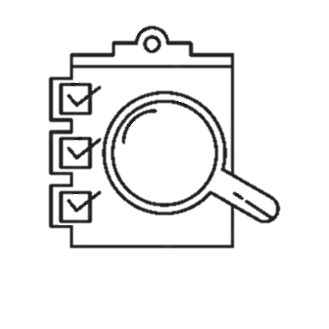 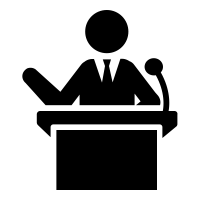 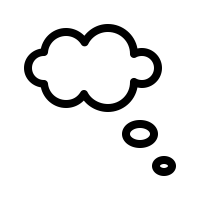 Reflect
Compare
Present
Evaluate
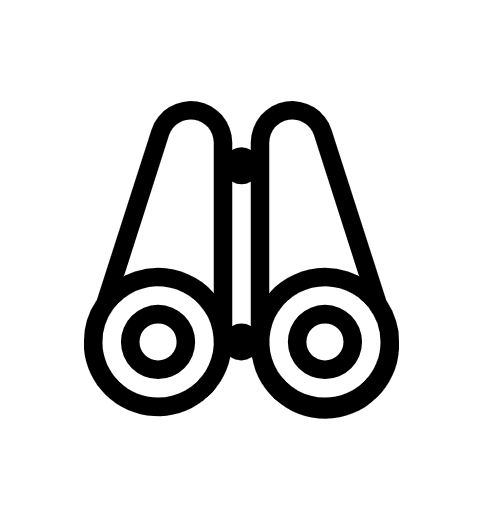 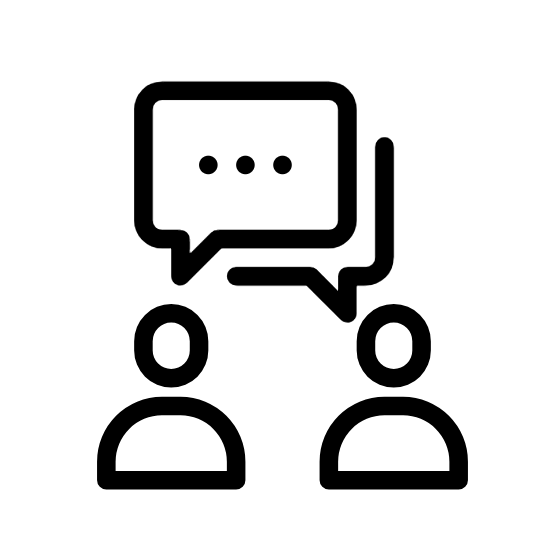 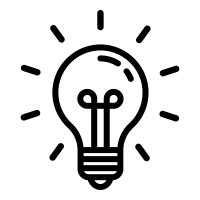 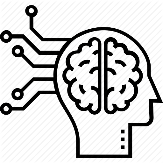 Discuss
Connect
Activate
Predict
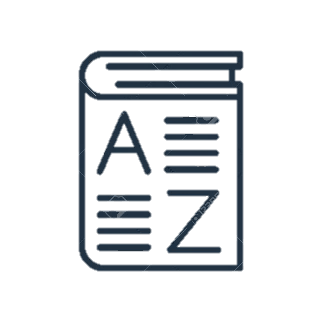 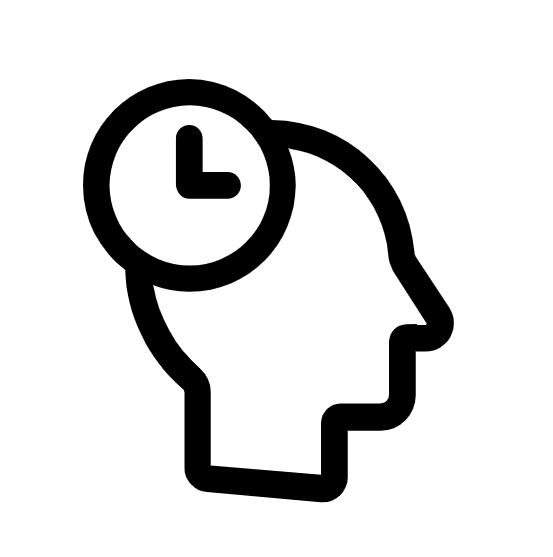 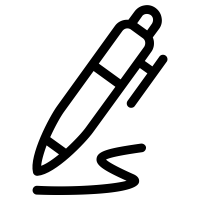 Vocabulary
Summarise
Recall
Editable reading ruler
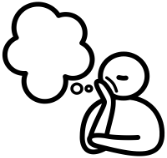 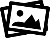 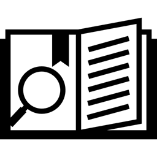 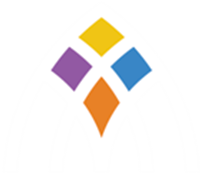 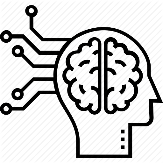 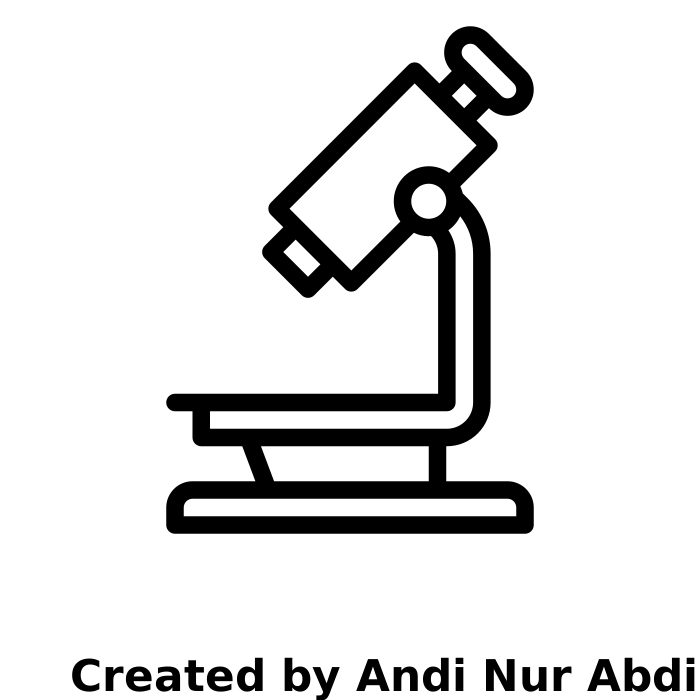 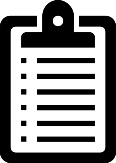 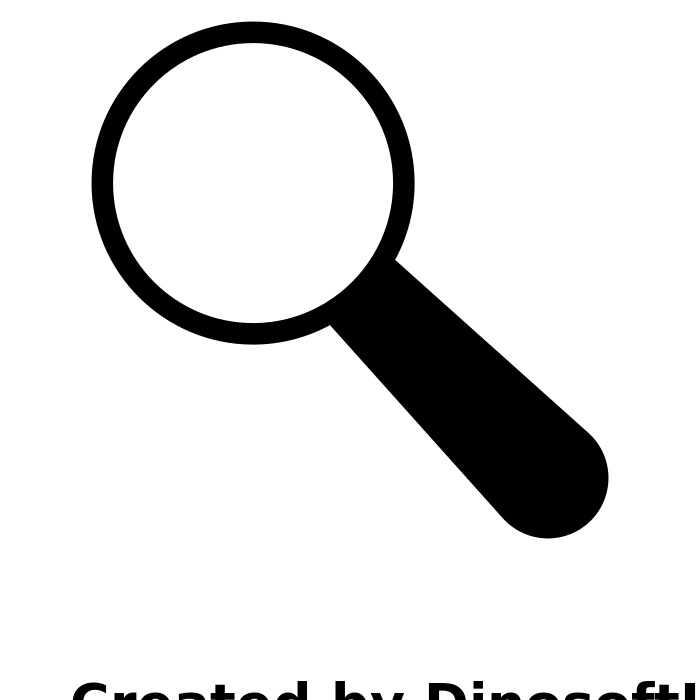 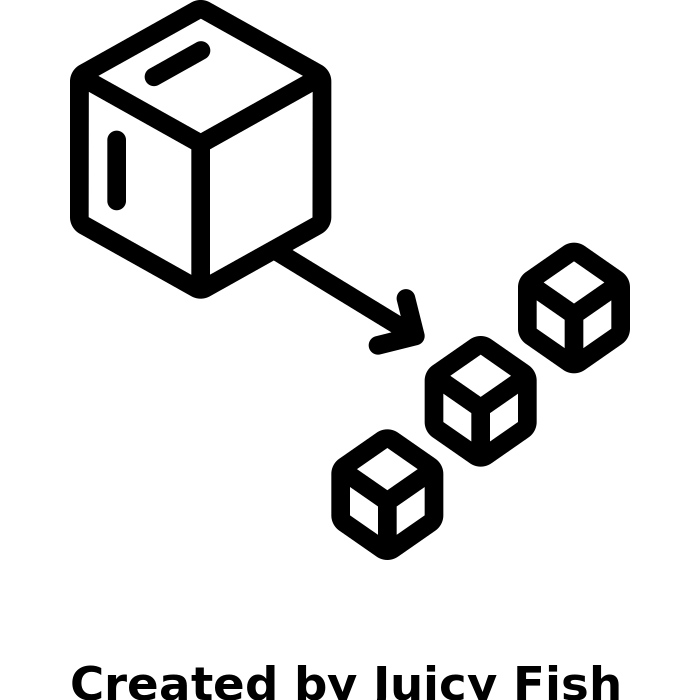 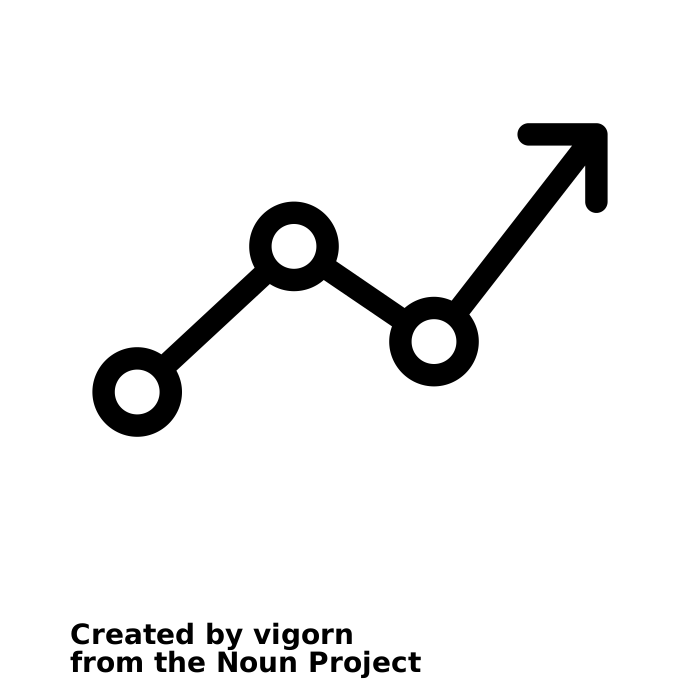 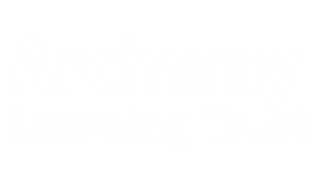 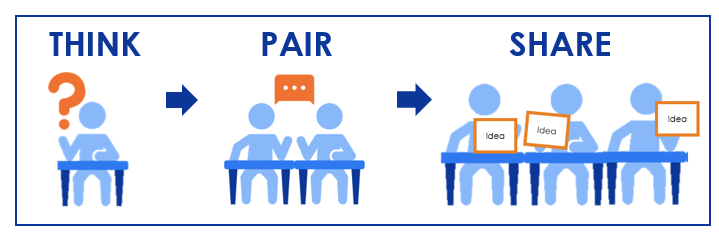 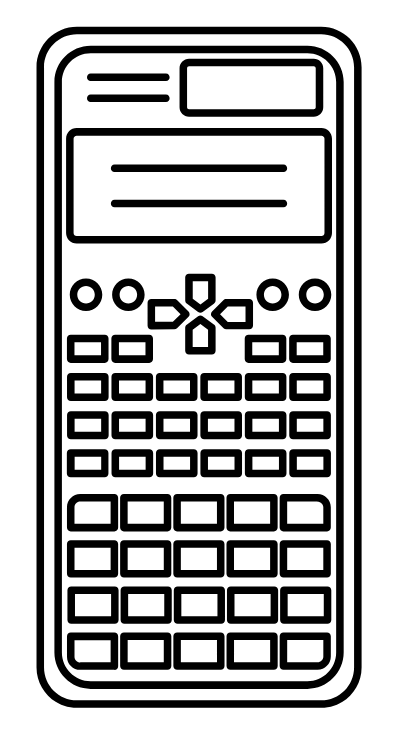 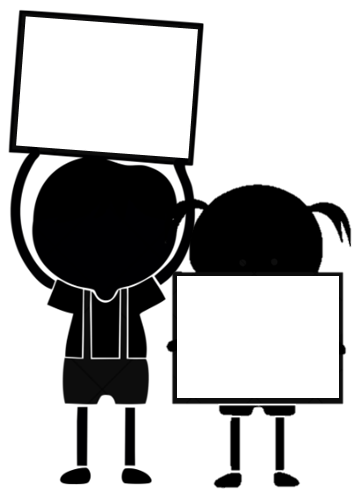 A
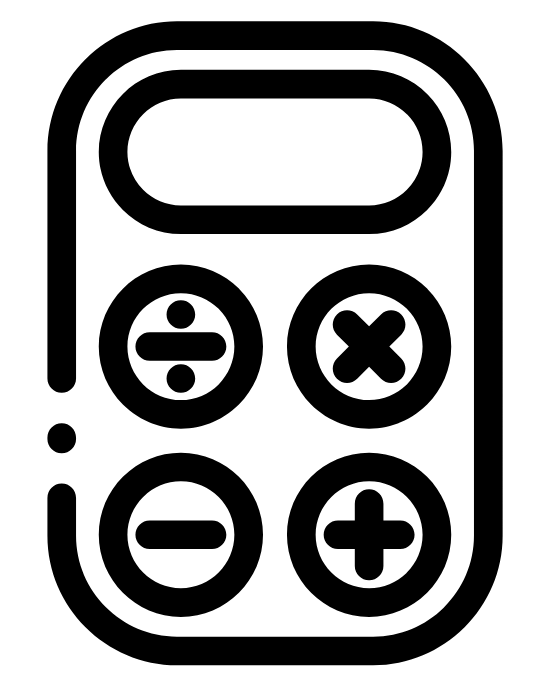 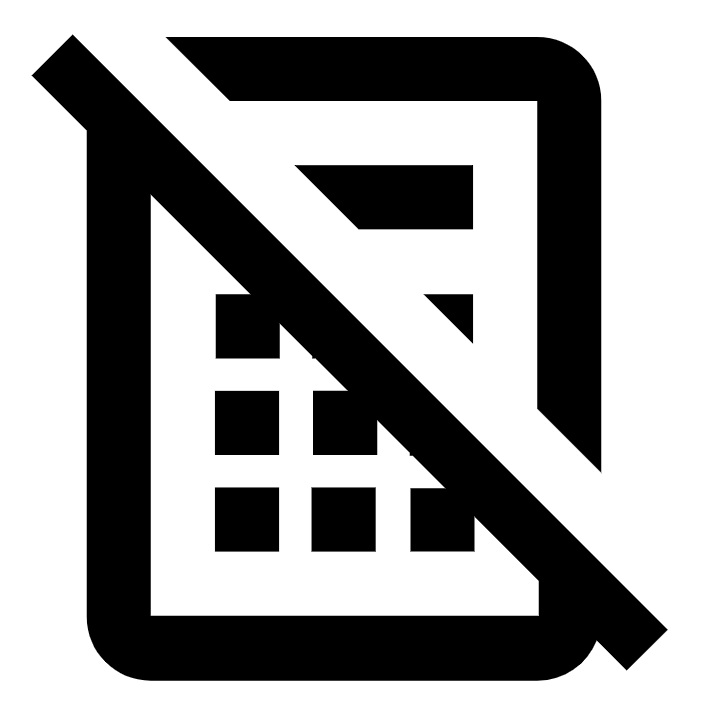 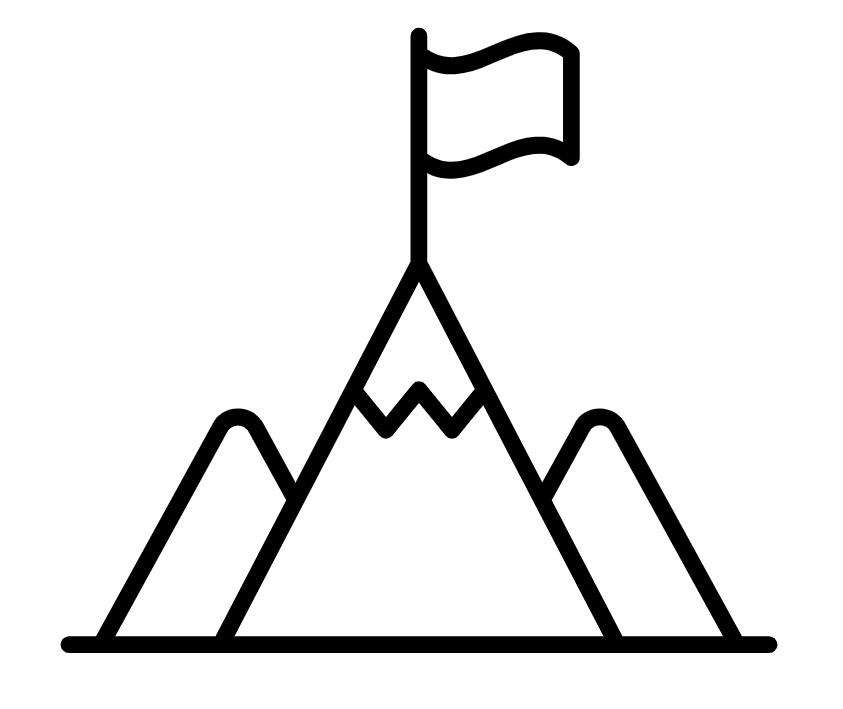 B
Area of a Sector
Based on the information given for the circle. 
Label the missing measurements of the sectors.
6cm
10cm
d
a
b
e
c
How do I know this area is roughly 30?
Area ≈ 60
Roughly what would this area be?
WE DO:
I DO:
Find the area of the sector
Find the area of the sector
6cm
6 cm
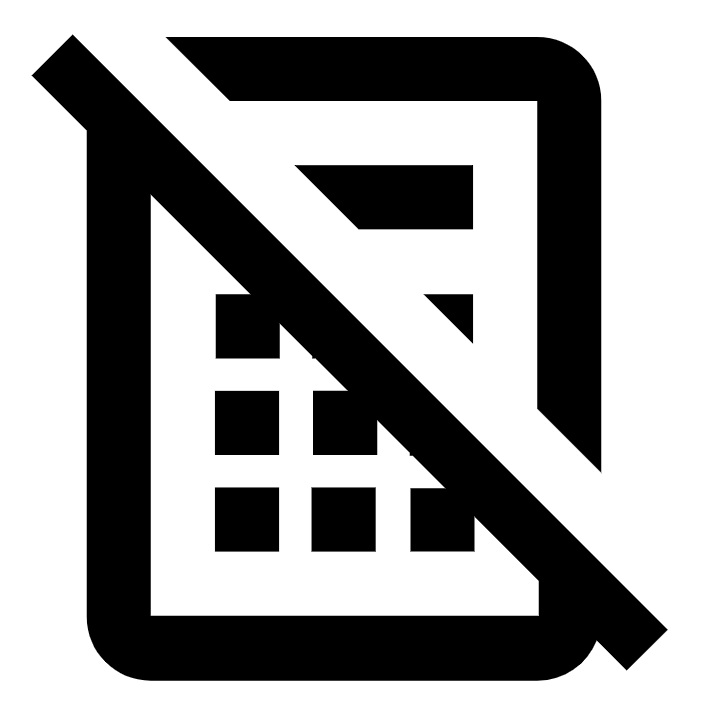 [Speaker Notes: No calculator]
WE DO:
I DO:
Find the area of the sector
Find the area of the sector
8cm
8cm
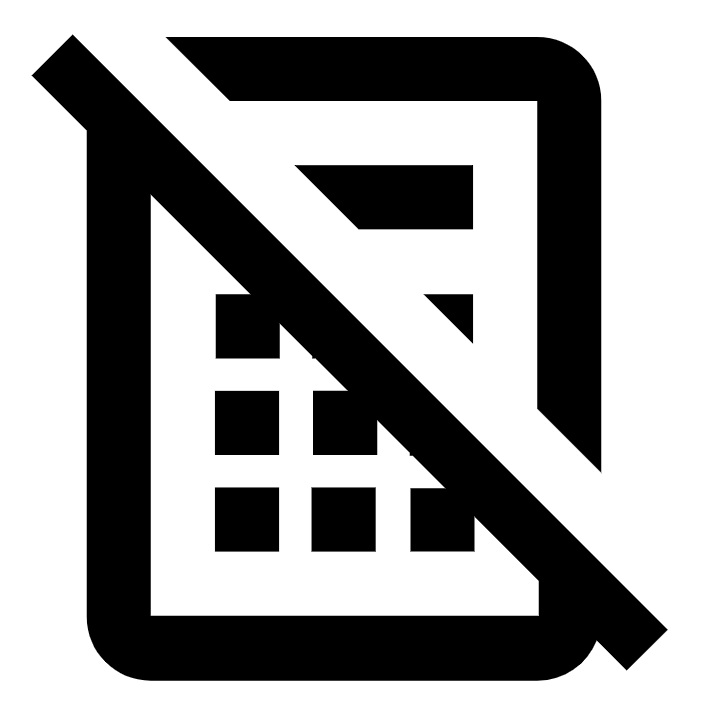 [Speaker Notes: No calculator]
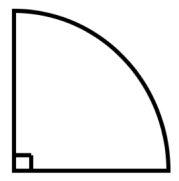 12cm
6cm
6cm
3cm
3cm
6cm
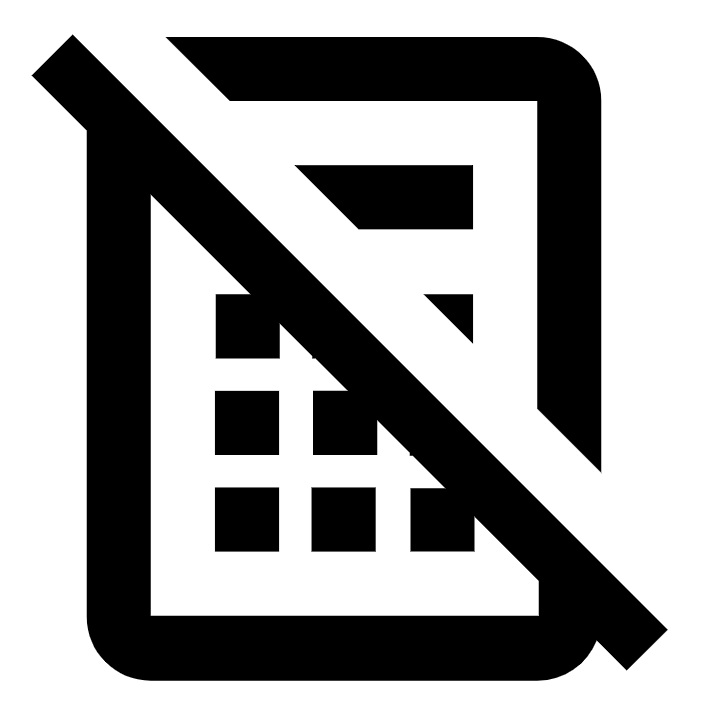 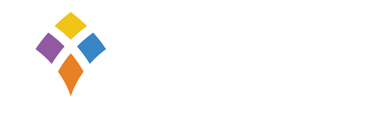 RETRIEVE
INSTRUCT
8cm
12cm
4cm
9cm
10cm
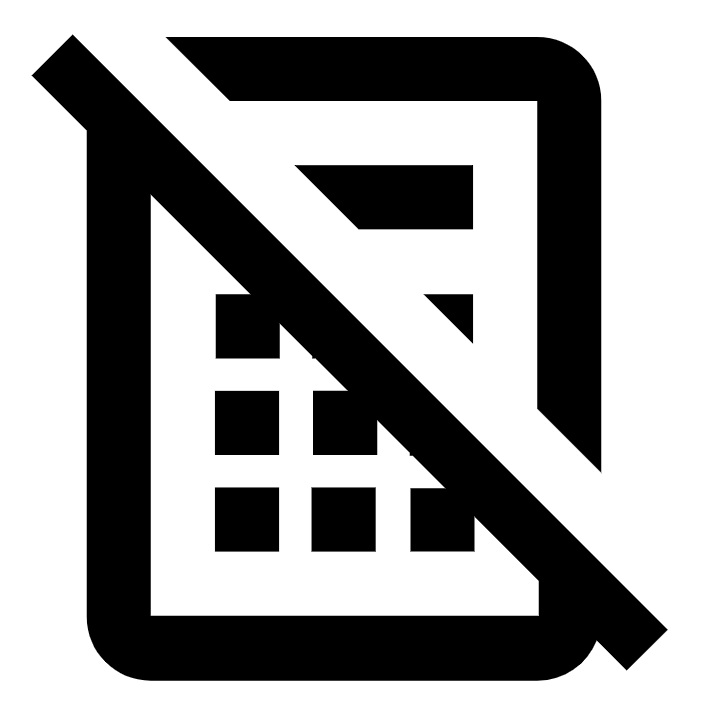 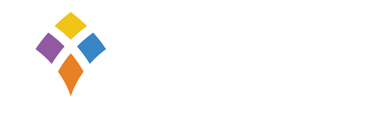 RETRIEVE
INSTRUCT
Depth:
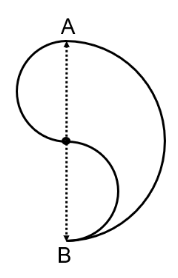 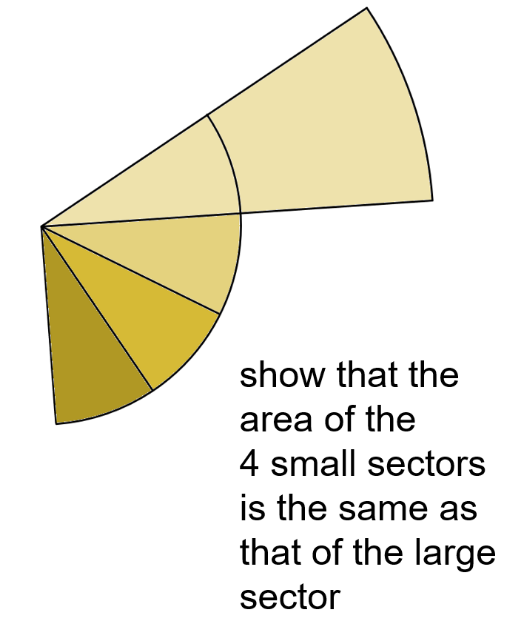 The radius of the big sector is twice that of the radius of the smaller congruent sectors. Show that the area of the 4 small sectors is equal to that of the large sector. Can you use algebra to show this will always be true?
If distance AB is 12cm what is the area of the compound shape shown above?
Find some values of radii for the two circles which would make the shaded area equal to the unshaded area.
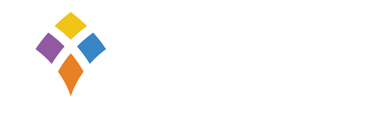 RETRIEVE
INSTRUCT
PRACTISE
[Speaker Notes: Provide answers]
WE DO:
I DO:
Find the area of the sector to 1 decimal place
Find the area of the sector to 1 decimal place
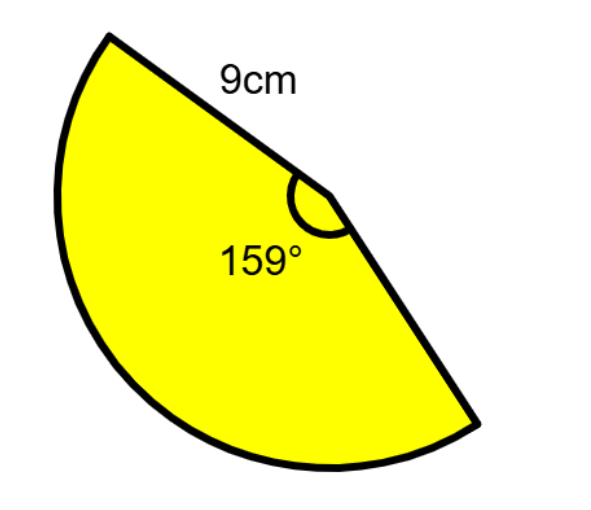 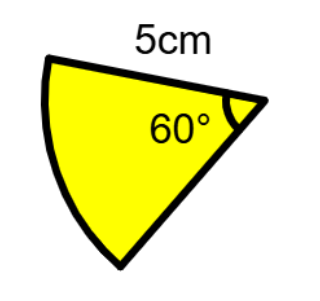 [Speaker Notes: You model clearly. Use agreed upon representations and approaches. 
Students do working on sheet/on whiteboards 
ANSWER shown to you on WBS unless inappropriate ie constructions/graphs 

Add in more of these as appropriate.]
WE DO:
I DO:
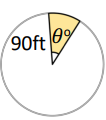 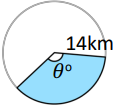 [Speaker Notes: You model clearly. Use agreed upon representations and approaches. 
Students do working on sheet/on whiteboards 
ANSWER shown to you on WBS unless inappropriate ie constructions/graphs 

Add in more of these as appropriate.]
WE DO:
I DO:
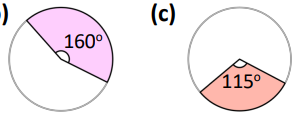 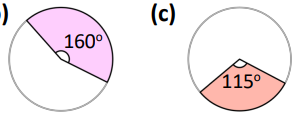 [Speaker Notes: You model clearly. Use agreed upon representations and approaches. 
Students do working on sheet/on whiteboards 
ANSWER shown to you on WBS unless inappropriate ie constructions/graphs 

Add in more of these as appropriate.]
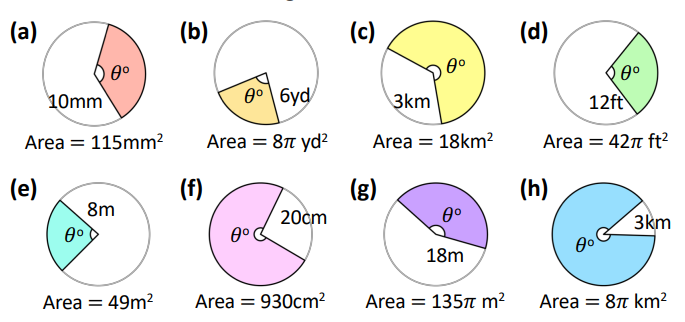 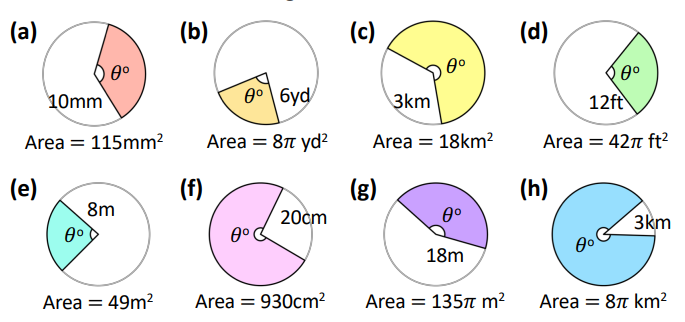 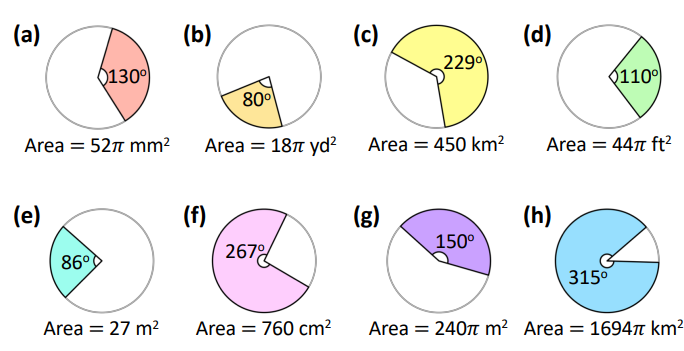 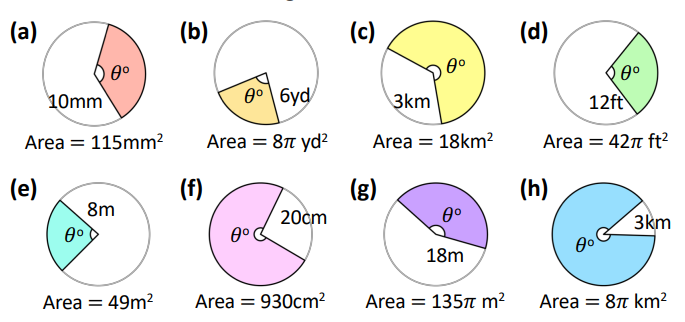 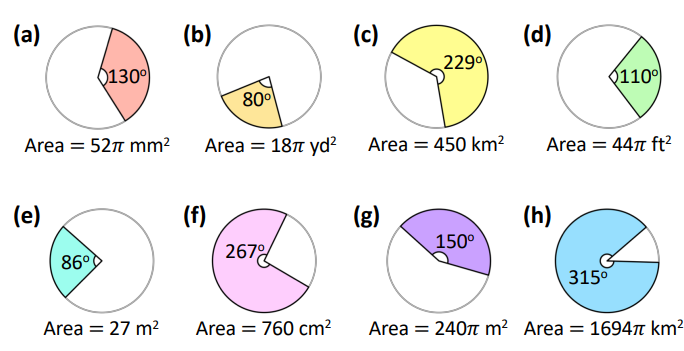 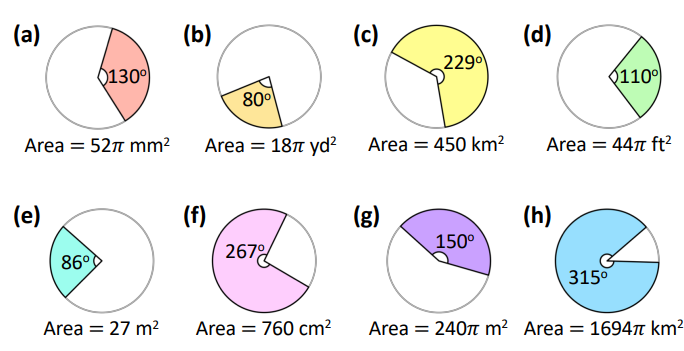 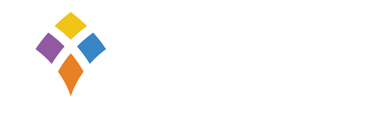 RETRIEVE
INSTRUCT
Depth:
The base of this isosceles triangle is 6cm. 
Find the shaded area.
The rectangle is 16cm by 10cm.
Find the shaded area.
r
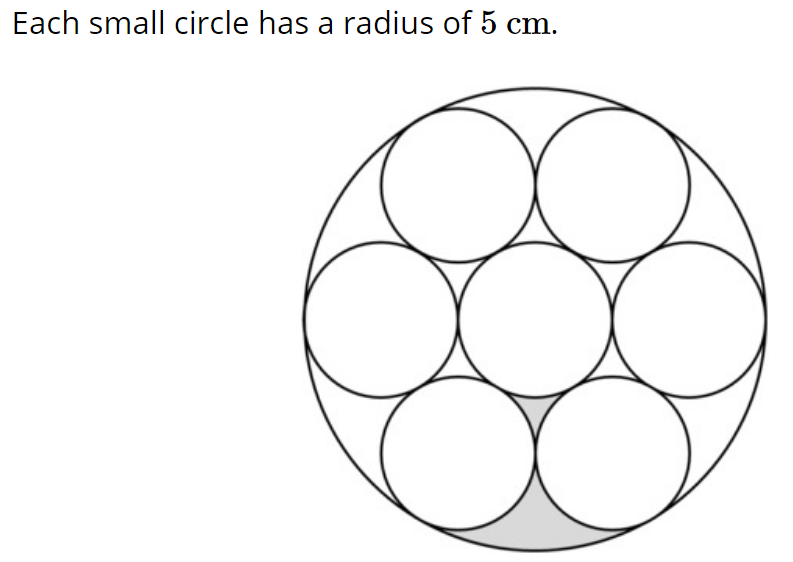 The large circle has a diameter of 30cm. 
Find the shaded area.
r is 4cm. Use this to find the shaded area of the parallelogram.
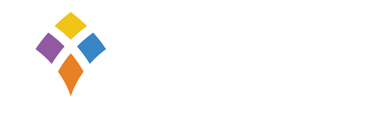 RETRIEVE
INSTRUCT
PRACTISE
[Speaker Notes: Provide answers]
4r
?
3r
r
Find the ratio of the areas of the two sectors.
The area of shape A is 9 times the size of shape B. Find the radius of shape A in terms of r.
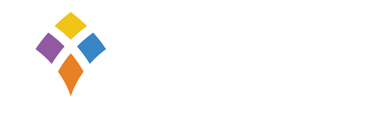 RETRIEVE
INSTRUCT
PRACTISE
[Speaker Notes: Provide answers]